Technik hotelarstwa
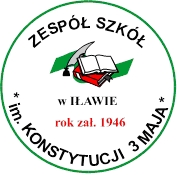 4-letni cykl nauczania
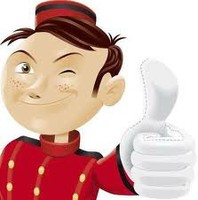 Technik hotelarstwa
Tytuł nadawany absolwentom szkół średnich po zdaniu zewnętrznego egzaminu zawodowego

Absolwent szkoły kształcącej w zawodzie technik hotelarstwa może być zatrudniony na stanowiskach w:
Recepcji i części parterowej hotelu
Części noclegowej hotelu
Hotelowym dziale gastronomicznym
KWALIFIKACJE
W zawodzie technik hotelarstwa wyodrębniono dwie kwalifikacje:

T.11 – planowanie i realizacja usług w recepcji
T.12 – obsługa gości w obiekcie świadczącym     
          usługi hotelarskie
Zajęcia praktyczne w naszej szkole
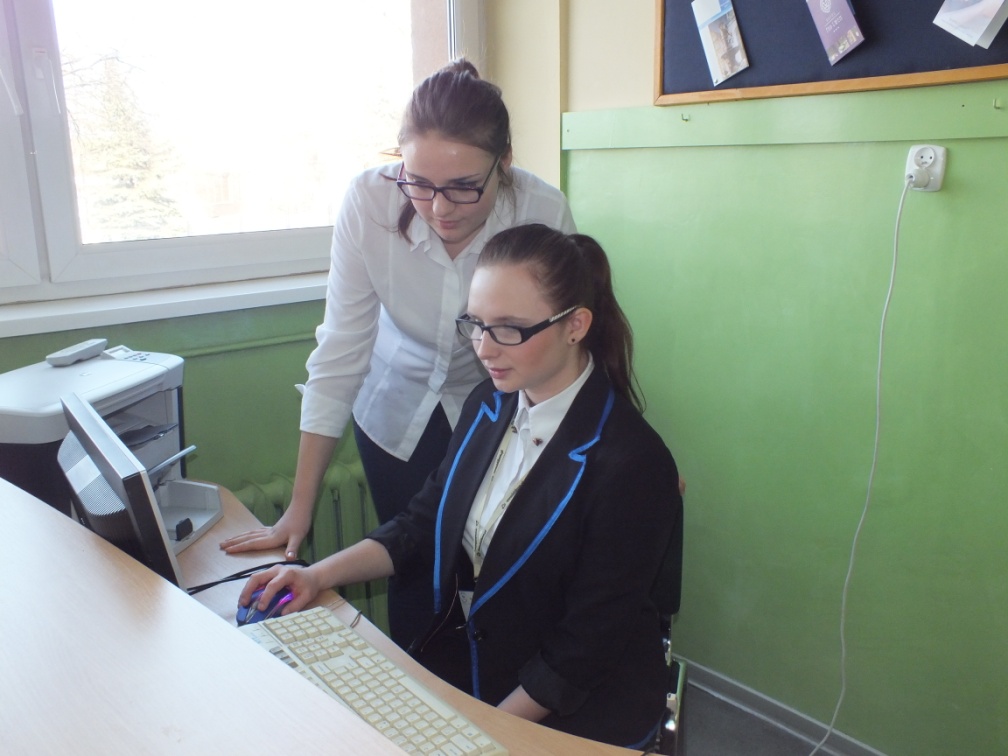 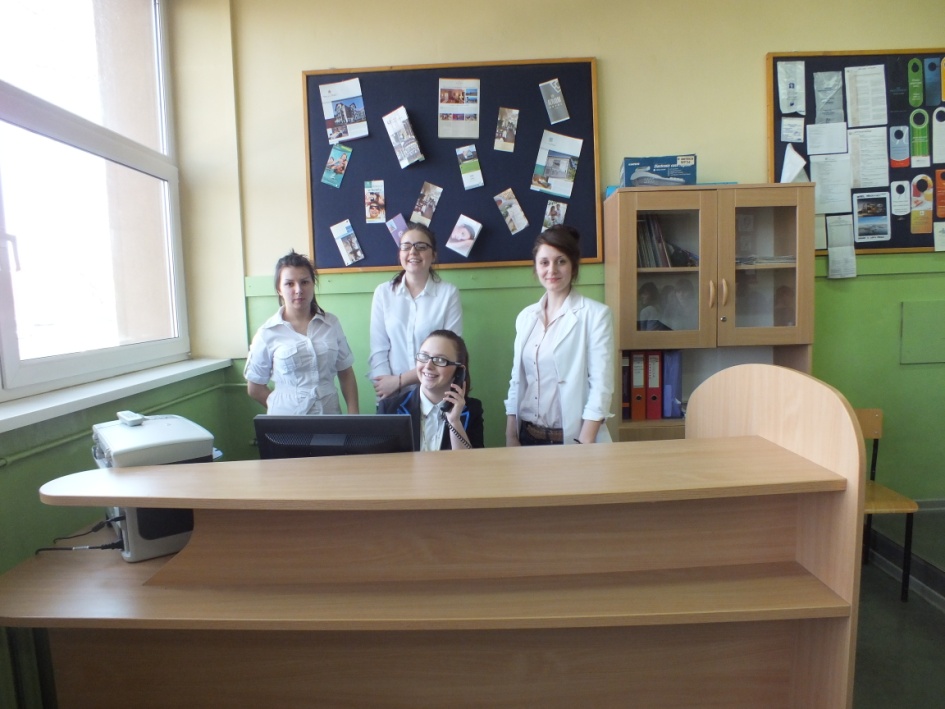 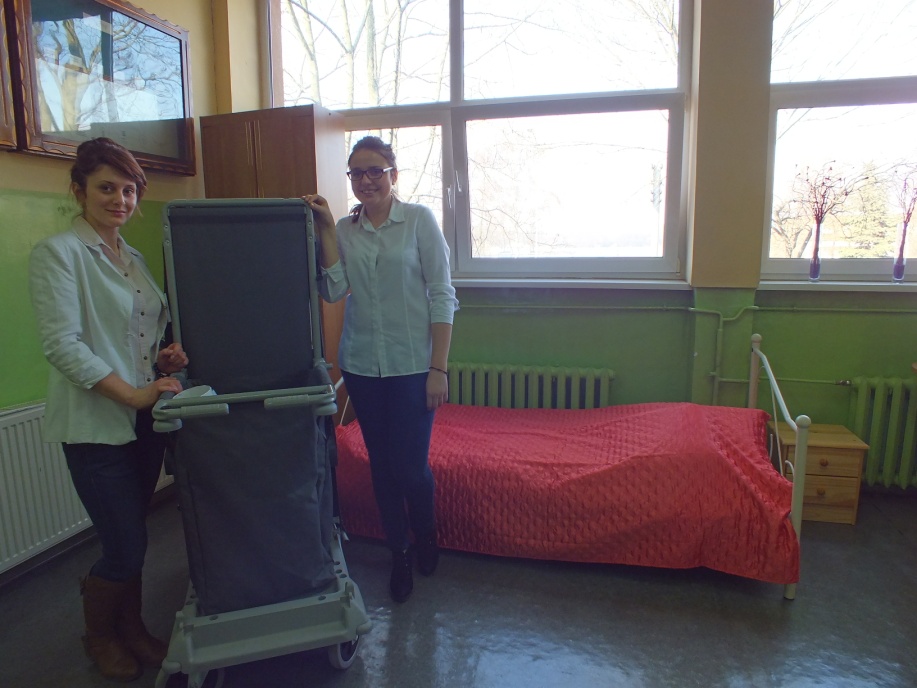 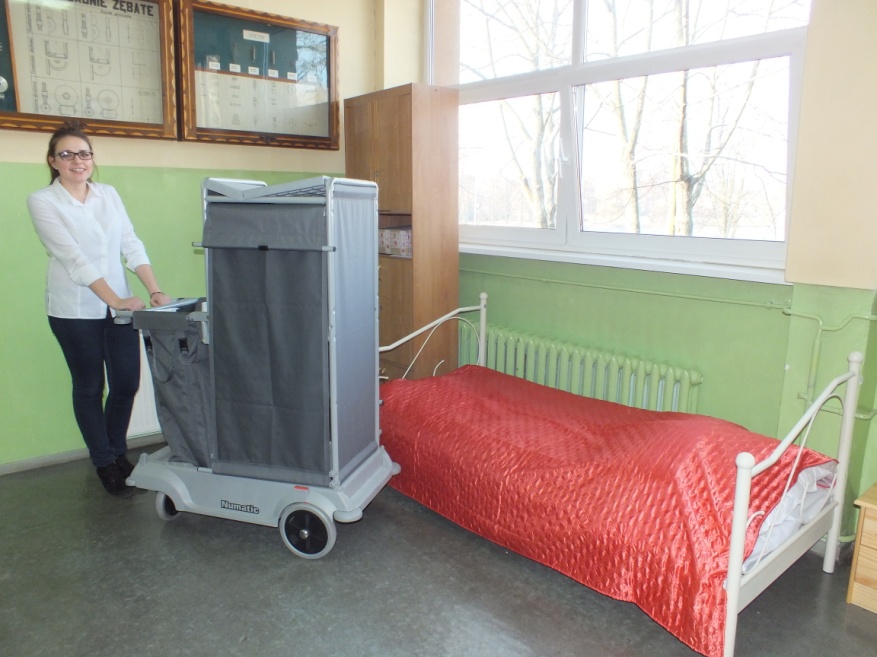 Plan nauczania, oprócz przedmiotów  ogólnokształcących, obejmuje przedmioty także typowo zawodowe takie jak :

Marketing usług hotelarskich

Obsługa konsumenta

Organizacja pracy w hotelarstwie

Obsługa gościa hotelowego
Ucząc się w tej klasie zdobędziesz wiedzę i umiejętności z zakresu :
Fachowej i kompleksowej obsługi gościa hotelowego, 
Organizacji usług gastronomicznych               i obsługi konsumenta,
Wyposażenia i urządzenia wnętrz jednostek hotelowych i gastronomicznych,
Obsługi urządzeń techniki biurowej,
Prowadzenia działalności gospodarczej              z zakresu gastronomii, hotelarstwa
praktyki
Uczniowie  odbywają praktyki zawodowe               w różnych obiektach hotelarskich

Port 110
Grand Hotel Tiffi
Stary Tartak
Zajazd Wielka Żuława
Hotel Leśna Iława 
Hotel Lido Jurata
Hotel Pekin Władysławowo
PORT 110
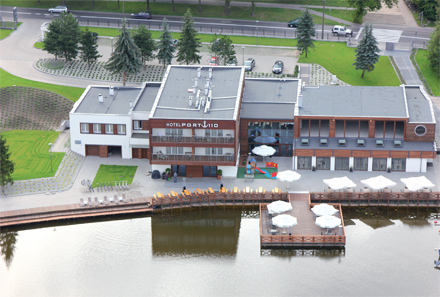 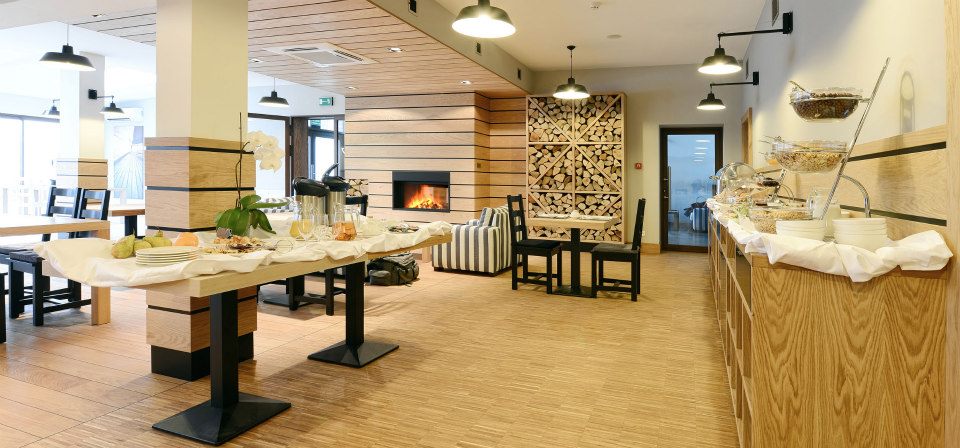 Grand Hotel Tiffi
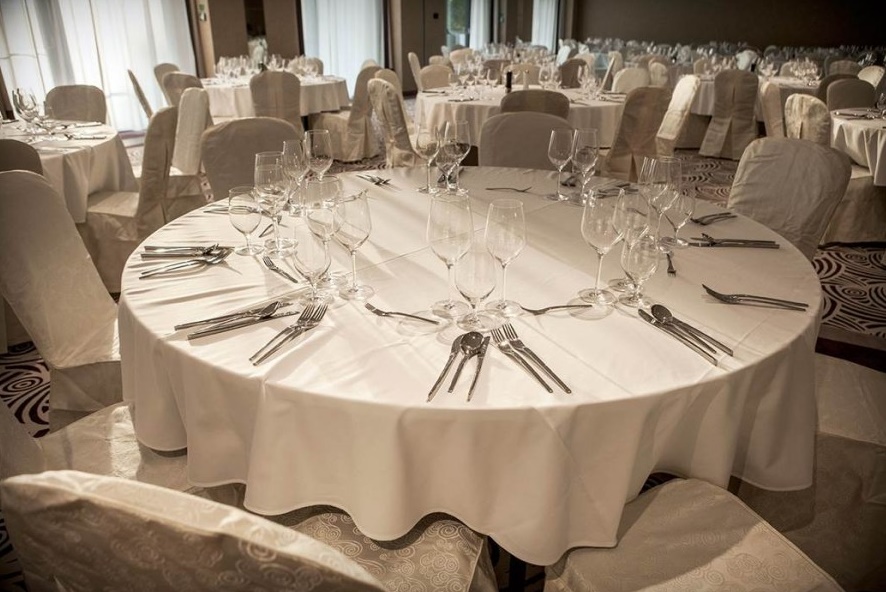 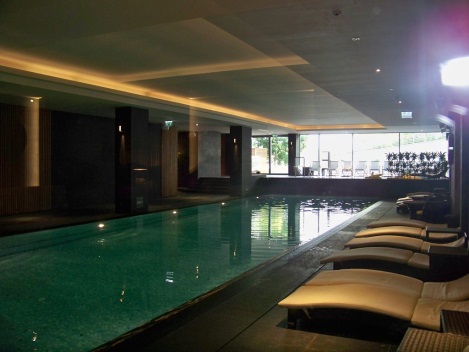 Stary Tartak
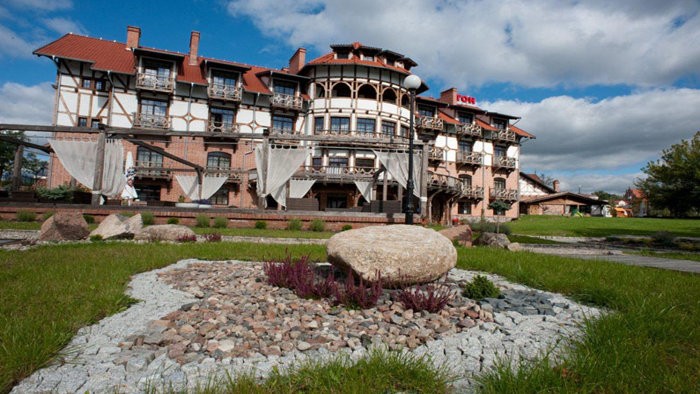 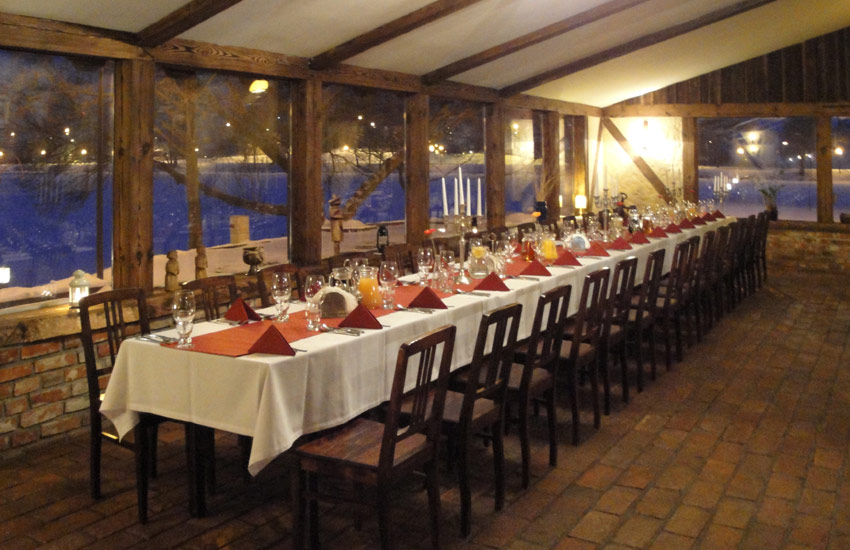 Zajazd Wielka Żuława
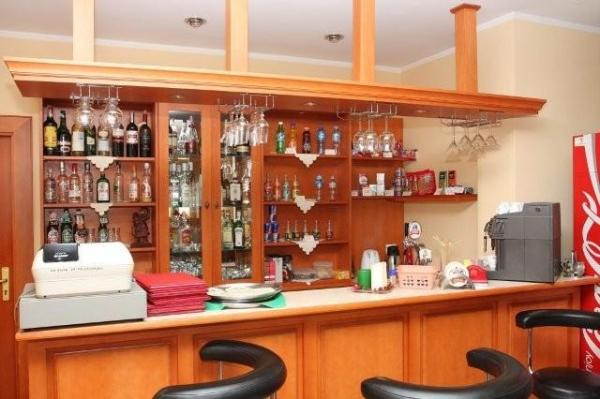 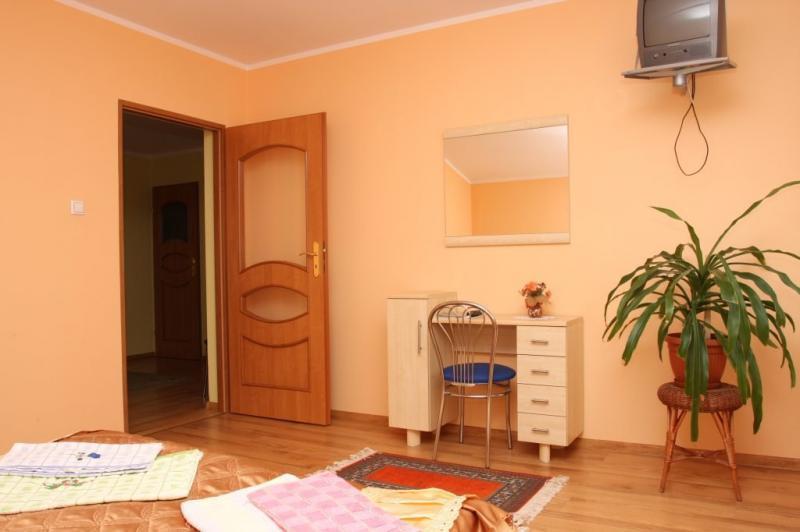 Hotel leśna iława
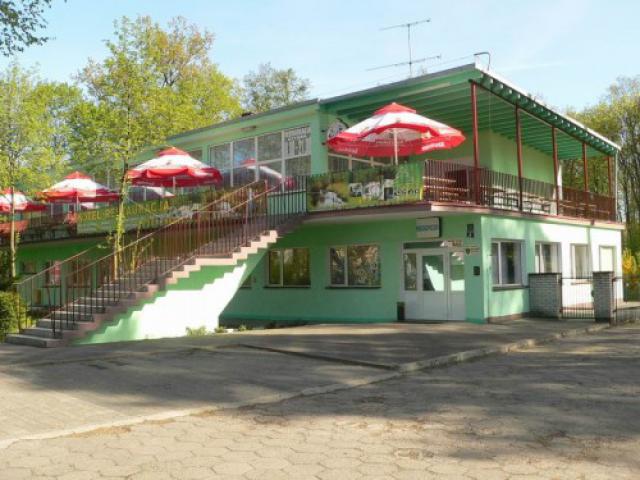 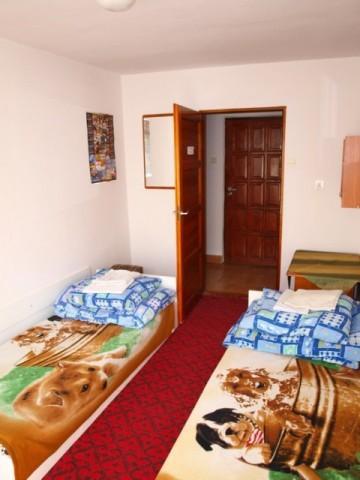 ZAPRASZAMY